Τεχνικό Σχέδιο
Τι είναι;
1
Τεχνικό Σχέδιο
Κατηγορίες σχεδίων
2
Τεχνικό Σχέδιο
Είδη τεχνικού σχεδίου
3
Τεχνικό Σχέδιο
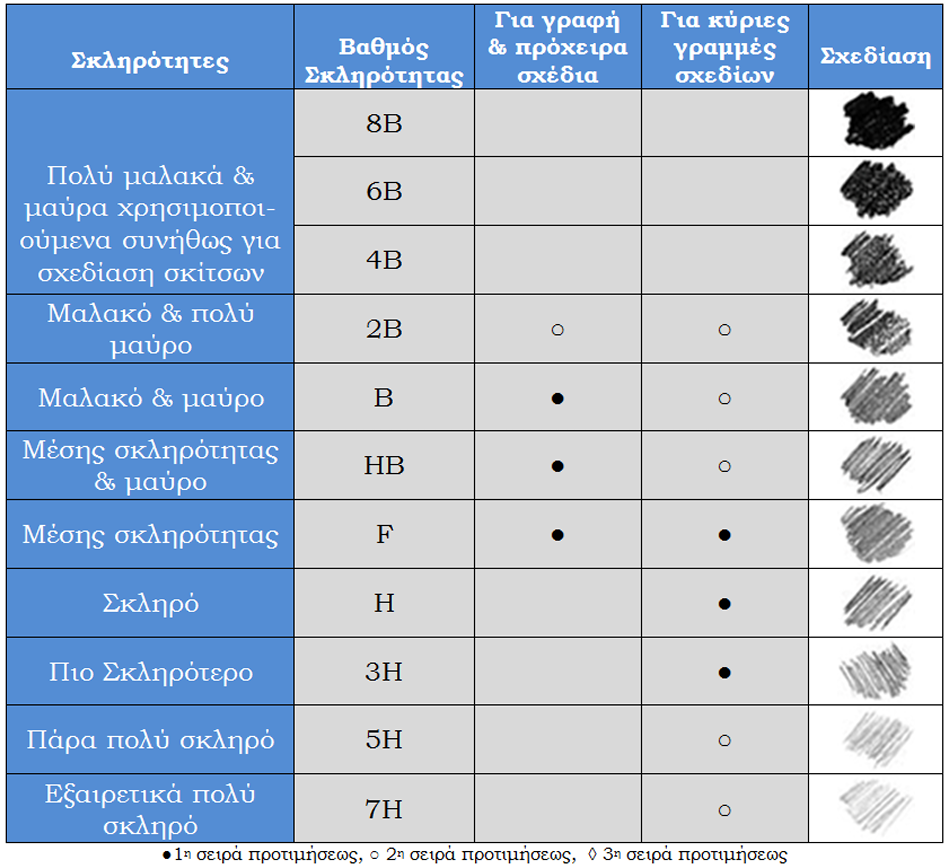 Σχεδιαση με το χέρι
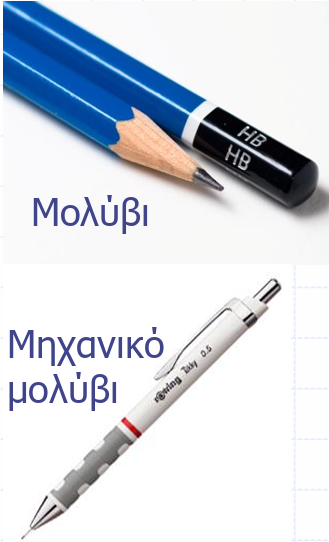 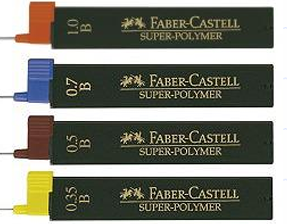 Μύτες μολυβιού
4
Τεχνικό Σχέδιο
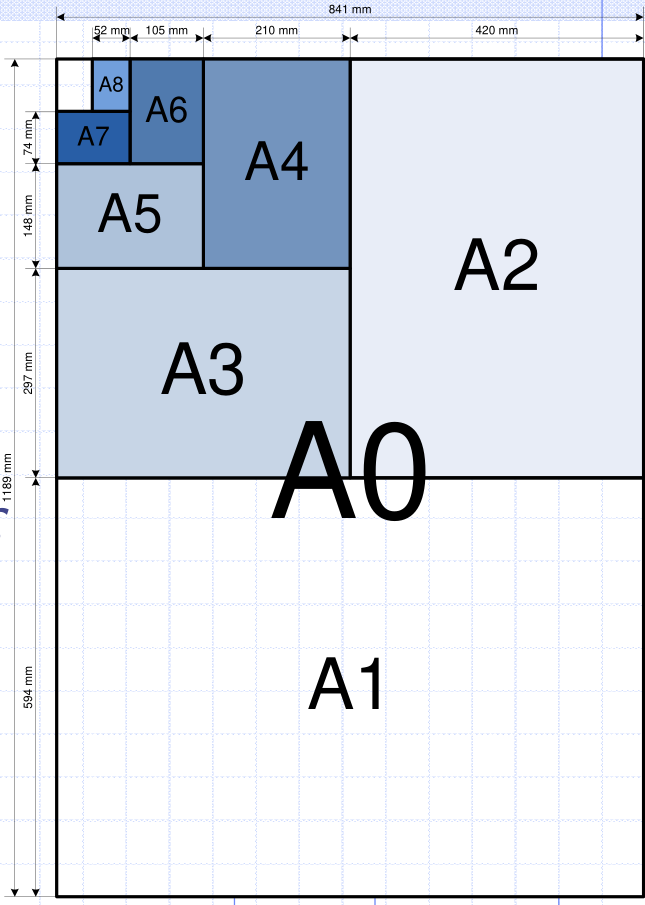 Σχεδιαση με το χέρι
Τα χαρτιά σχεδίασης ταξινομούνται σε:

α) αδιαφανή (ματ/λεία )

β) διαφανή

γ) σύμφωνα με το βάρος


Υπάρχουν σε τυποποιημένα μεγέθη:
5
Τεχνικό Σχέδιο
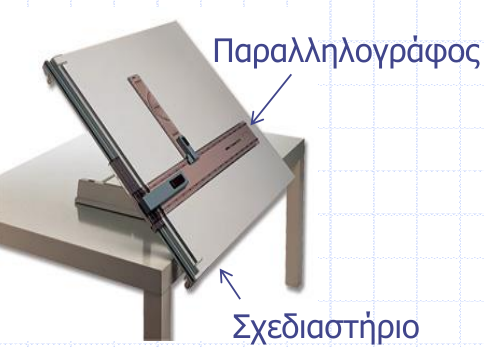 Σχεδιαση με το χέρι
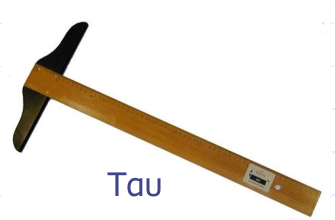 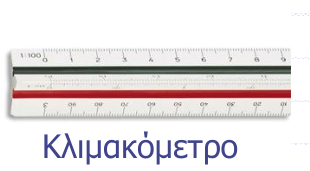 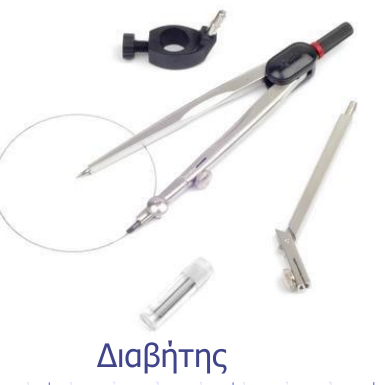 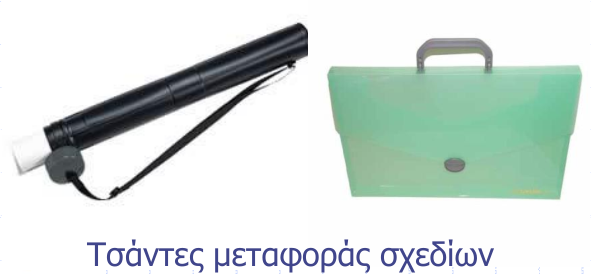 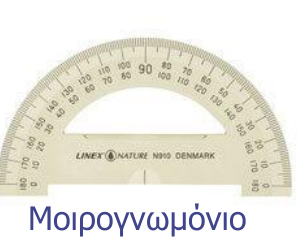 6
Τεχνικό Σχέδιο
Σχεδιασμός με Η/Υ-γιατί?
7
Τεχνικό Σχέδιο
Σχεδίαση με Η/Υ- Περιβάλλον Drafting στο CATIA
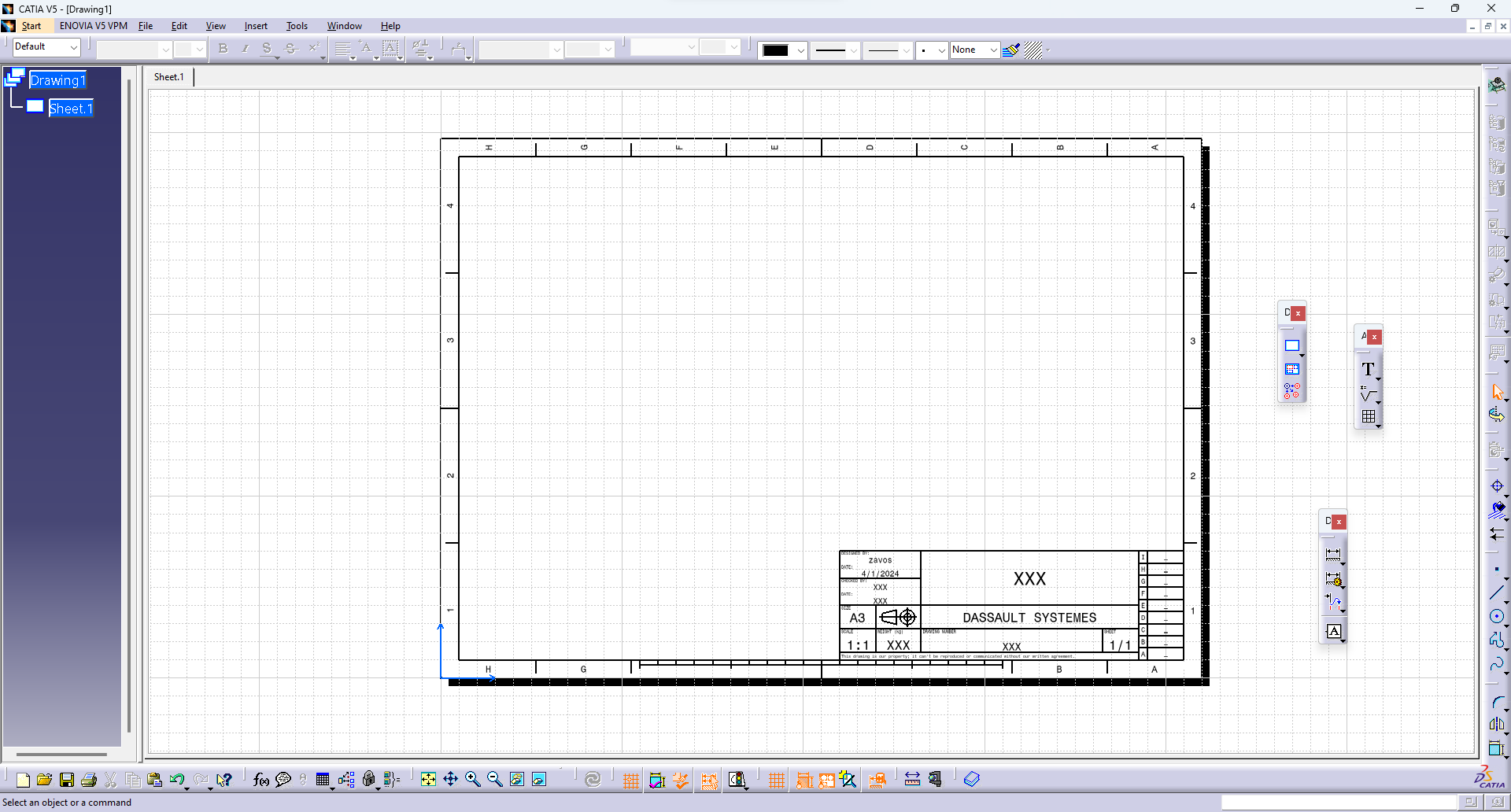 Ρύθμιση τύπου, χρώματος και πάχους γραμμών
Γραμμές εντολών:
Διαστάσεις, εισαγωγή συμβολισμών
Περιοχή Σχεδίασης 
(προσόψεις, κατόψεις, τομές)
Υπόμνημα
8
Τεχνικό Σχέδιο
Υπόμνημα
Το υπόμνημα είναι η ταυτότητα του σχεδίου
Το υπόμνημα σχεδιάζεται στο κάτω δεξιά μέρος του χαρτιού σχεδίασης ώστε, όταν διπλωθεί σε τελικό μέγεθος Α4 να είναι ορατό.
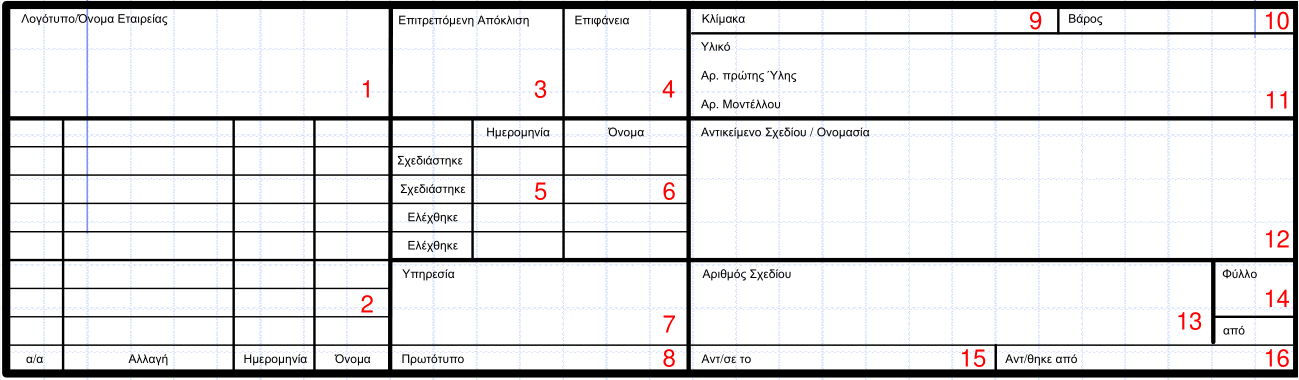 9
Τεχνικό Σχέδιο
Γραμμές σχεδίασης
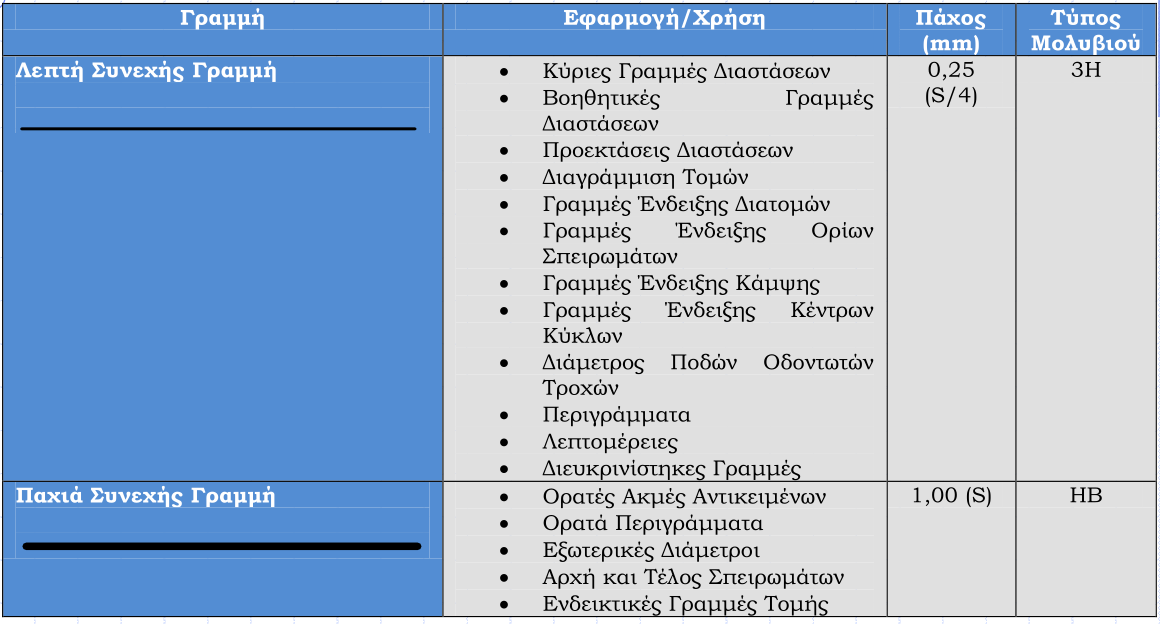 10
Τεχνικό Σχέδιο
Γραμμές σχεδίασης
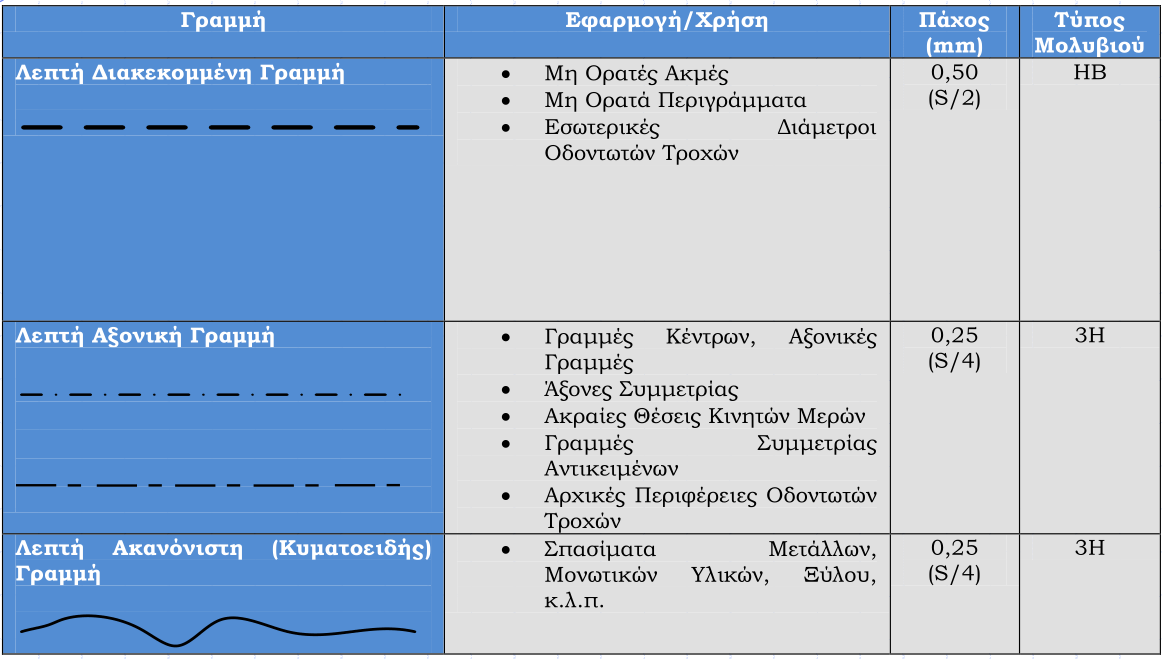 11